Problem solving matematico e inclusione scolastica
Scarton Francesca
Incontro di formazione
Castion, 26 febbraio 2014
I problemi… che problema!Un percorso di potenziamento del problem solving matematico volto a favorire l’inclusione, in classe quarta di scuola primaria.
L’esperienza presentata è il risultato di una progettazione didattica realizzata nell’ottica della cura educativa, come pratica per potenziare l’apprendimento, per promuovere l’attività e la partecipazione e per favorire l’inclusione scolastica di un bambino disabile, frequentante la classe 4a della scuola primaria di Lentiai.
La cura educativa
Cura educativa come pratica di cambiamento, volta al riconoscimento di ogni e di qualsiasi diversità (Gaspari, 2002). È proprio il cambiamento, ovvero il potenziamento e il conseguente miglioramento delle performance del bambino disabile, nel rispetto delle sue peculiarità e potenzialità, l’obiettivo che si è inteso raggiungere attraverso l’intervento inclusivo presentato.
Presupposti della progettazione
Analisi del contesto scolastico di afferenza (Modello dell’ecologia dello sviluppo umano, Bronfenbrenner, 1986) e analisi dei fattori ambientali (Index for inclusion, Booth e Ainscow, 2002).
Analisi del contesto classe tramite due strumenti osservativi: il Disegno della classe (Quaglia e Saglione, 1990) ed il Questionario sociometrico (Reffieuna, 2003).
Analisi del profilo di funzionamento attuale del bambino, usando come strumento di analisi e di classificazione l’ICF-CY (OMS, 2007).
1. Analisi del contesto scolastico e analisi dei fattori ambientali
Analisi del contesto scolastico…
…usando come filo conduttore il Modello dell’Ecologia dello sviluppo umano elaborato da Bronfenbrenner (1986).

Ambiente ecologico: insieme di strutture incluse l’una nell’altra. 
Cinque sistemi: ontosistema, microsistema, mesosistema, esosistema e macrosistema.
Bronfenbrenner e il percorso inclusivo…
Ontosistema: analisi e definizione del profilo di funzionamento del bambino.
Microsistema: osservazione del plesso e della classe di afferenza.
Esosistema: analisi del contesto socio-culturale, dell’Istituto Comprensivo e del Piano dell’Offerta Formativa.
Macrosistema: ricerca di risorse normative e scientifiche attraverso cui fondare dal punto di vista teorico l’intervento inclusivo.
Analisi dei fattori ambientali……utilizzando come strumento l’Index per l’inclusione realizzato da Booth e Ainscow.L'Index for Inclusion, proposta realizzata da Tony Booth e Mel Ainscow per il Centre for Studies on Inclusive Education (CSIE) e da questo pubblicato nel 2002, rappresenta uno dei primi tentativi operativi di caratterizzare il concetto di inclusione all'interno delle strutture scolastiche.
Perché la scuola dovrebbe fare riferimento all’Index per l’inclusione?
L’Index per l’inclusione è un documento che può essere utilizzato dalle istituzioni scolastiche per analizzare e per valutare la propria situazione attuale rispetto all’inclusione scolastica, al fine di individuare possibili cambiamenti e di sviluppare una progettazione inclusiva che consenta l’evoluzione e il passaggio dall’integrazione all’inclusione di tutti e di ciascuno.
L’Index e il percorso inclusivo
L’analisi dei fattori ambientali, compiuta attraverso il ricorso all’Index for inclusion, ha permesso di comprendere che l’Istituto Comprensivo di afferenza non considera la differenza come una sottrazione quanto piuttosto come una risorsa fondamentale per favorire l’apprendimento e la crescita personale, formativa e sociale di tutti e di ciascuno. L’analisi condotta con l’Index per l’inclusione permette di capire che l’Istituto Comprensivo favorisce l’inclusione di tutti gli alunni e di ciascuno di essi, promuovendo il loro apprendimento e potenziando la loro attività e la loro partecipazione, attraverso il ricorso ad interventi volti alla riduzione e/o all’eliminazione di qualsiasi ostacolo all’apprendimento e alla partecipazione.
2. Analisi del contesto classe
L’analisi del contesto classe è stata realizzata attraverso il ricorso a due strumenti osservativi: 
il Disegno della classe (Quaglia e Saglione, 1990);
il Questionario sociometrico (Reffieuna, 2003).
Gli strumenti osservativi e l’intervento inclusivo
L’impiego di questi due strumenti ha permesso di cogliere la configurazione di una classe che riconosce la presenza al suo interno di bambini con bisogni educativi speciali, ma che tende alle volte ad emarginarli o, nel caso estremo, ad isolarli. La lettura dei diversi sociogrammi ha comunque messo in luce il fatto che la situazione di marginalità o di isolamento non è propria solamente dei bambini disabili ma anche di altri alunni presenti in classe, considerati avere dunque un profilo a basso impatto. Dal lato opposto, è possibile evidenziare la presenza in classe di alcuni alunni ad alto impatto e, conseguentemente, di alcuni bambini leader (spesso gli stessi nei diversi criteri considerati nel questionario sociometrico).
3. Analisi del profilo di funzionamento attuale del bambino
“Filastrocca del bambino futuro Sono un bambino, sono il tuo dono Prima non c’ero e adesso ci sono Sono il domani, dalle tue mani Devi difendermi con le tue mani Sono il futuro, sono arrivato E sono qui perché tu mi hai chiamato Come sarà l’orizzonte che tracci Dipende da come mi abbracci.”                                                                         Bruno Tognolini
Analizzare il profilo di funzionamento attuale del bambino significa delineare il suo funzionamento così come si presenta prima della conduzione dell’intervento didattico, al fine di rispondere in modo adeguato alle specificità del bambino con disabilità e di rendere possibile la sua partecipazione a scuola. Per l’analisi del funzionamento del bambino è necessario ricorrere all’utilizzo di uno strumento di classificazione innovativo, quale lo è la Classificazione Internazionale del Funzionamento, della Disabilità e della Salute, dell’OMS.
L’ICF e ICF-CY come strumenti della didattica
La Classificazione Internazionale del Funzionamento, della Disabilità e della Salute, denominata ICF, rappresenta uno strumento di classificazione multidisciplinare e dall’approccio universale, innovativo dal punto di vista sia del linguaggio sia del costrutto della disabilità. 
Obiettivo dell’ICF è favorire un linguaggio comune e una struttura di riferimento per la descrizione del funzionamento umano e della sua controparte negativa, la disabilità.
ICF-CY
È la Classificazione Internazionale del Funzionamento, della Disabilità e della Salute per bambini e adolescenti.
Comprende dimensioni, categorie e codici che vanno a documentare funzioni e strutture corporee, attività e partecipazione di bambini e adolescenti, nonché i loro ambienti attraverso le varie fasi dello sviluppo.
Dall’analisi del profilo di funzionamento attuale del bambino…
…alla definizione del profilo di funzionamento possibile, da costruire attraverso l’intervento inclusivo.

“Soltanto chi osa spingersi un po’ più in là scopre quanto può andare lontano.” 
S. Bambarén
Il profilo di funzionamento possibile
Tra i codici della componente dell’ICF-CY attività e partecipazione utilizzati per descrivere il funzionamento attuale del bambino ne sono stati selezionati alcuni in funzione degli obiettivi di apprendimento perseguiti:
d1661 Comprendere il linguaggio scritto;
d1750 Risoluzione di problemi semplici;
d1751 Risoluzione di problemi complessi;
d3501 Mantenere una conversazione.
Consapevoli che si può intervenire per migliorare la performance ma non la capacità di una persona, per ogni codice è stata modificata l’estensione del qualificatore performance. Inoltre, per ogni codice della componente attività e partecipazione sono stati indicati i facilitatori introdotti o potenziati e le barriere eliminate, delineandone i rispettivi codici della componente fattori ambientali. È stato, poi, reso visibile il collegamento tra profilo di funzionamento attuale e possibile e le azioni inclusive, individuando i facilitatori, i mediatori, i livelli di adattamento della didattica, gli obiettivi del processo inclusivo, i traguardi di apprendimento disciplinari, le metodologie.
L’orientamento teorico di riferimento: il costruttivismo socio-culturale e l’approccio storico-culturale di Vygotskij
“Come il giardiniere sarebbe pazzo se volesse influire sulla crescita delle piante tirandole direttamente fuori dalla terra con le sue mani, allo stesso modo il pedagogo si porrebbe in contrasto con la natura dell'educazione se si sforzasse di agire direttamente sul bambino. Ma il giardiniere influisce sulla germogliazione del fiore alzando la temperatura, regolando l'umidità, cambiando la disposizione delle piante vicine, raccogliendo e mescolando terreno e concime, cioè, ancora una volta in modo indiretto, attraverso adeguati cambiamenti dell’ambiente.”
Lev Semënovič Vygotskij
Il costruttivismo socio-culturale si sviluppa alla fine degli anni Ottanta del Novecento come visione innovativa rispetto a quella dell’approccio cognitivista. Si tratta di un orientamento capace di interpretare processi educativi complessi, tenendo conto delle dimensioni di contesto, cultura, contenuto e metodo. Il punto di vista dal quale l’approccio socio-culturale affronta le questioni della cognizione e della conoscenza è influenzato dal pensiero di Vygotskij.
Interiorizzazione(Vygotskij, 1986)
“[…] ciò che un bambino può fare con assistenza oggi, sarà in grado di farlo da solo domani” (Vygotskij, 1986, p. 128), perché “[…] l’unico buon apprendimento è quello in anticipo rispetto allo sviluppo” (p. 132) e non quello che lo segue.
Zona di sviluppo prossimale: “[…] la distanza tra il livello effettivo di sviluppo così come è determinato da problem-solving autonomo e il livello di sviluppo potenziale così come è determinato attraverso il problem-solving sotto la guida di un adulto o in collaborazione con i propri pari più capaci” (Vygotskij, 1986, p. 127).
Il costruttivismo socio-culturale e l’intervento inclusivo
Tale orientamento teorico giustifica:
l’orizzonte inclusivo di riferimento;
la valorizzazione di ogni alunno della classe come persona: attivazione della zona di sviluppo prossimale di ciascuno;
la creazione di uno spazio d’aula come luogo di inclusione per ciascun bambino: «Non uno di meno» (T. De Mauro), «No child left behind» (G. Bush);
la tipologia di programmazione scelta, ossia la programmazione per competenze;
la scelta delle metodologie: co-costruttive, dialogiche e metacognitive.
L’orizzonte inclusivo
“Ogni studente suona il suo strumento, non c’è niente da fare. La cosa difficile è conoscere bene i nostri musicisti e trovare l’armonia. Una buona classe non è un reggimento che marcia al passo, è un’orchestra che prova la stessa sinfonia. E se hai ereditato il piccolo triangolo che sa fare solo tin tin, o lo scacciapensieri che fa soltanto bloing bloing, la cosa importante è che lo facciano al momento giusto, il meglio possibile, che diventino un ottimo triangolo, un impeccabile scacciapensieri, e che siano fieri della qualità che il loro contributo conferisce all’insieme. Siccome il piacere dell’armonia li fa progredire tutti, alla fine anche il piccolo triangolo conoscerà la musica, forse non in maniera brillante come il primo violino, ma conoscerà la stessa musica.” 
Daniel Pennac
L’intervento è stato realizzato rendendo ogni alunno responsabile del proprio e dell’altrui apprendimento, attraverso l’interazione e la cooperazione, puntando alla formazione di una classe come:- comunità di inclusione;- classe-orchestra (Daniel Pennac, 2007)- «fare insieme» (don Lorenzo Milani e Mario Lodi).
Finalità inclusive perseguite con l’intervento
Creare una cultura della diversità come valore e risorsa per la conoscenza e per la formazione dell’identità personale.
Migliorare le potenzialità comunicative e relazionali di ciascun alunno nel rapporto con tutti i compagni.
Educare all’accoglienza e all’ascolto dell’altro.
Didattica inclusiva
Didattica capace di rispondere in modo adeguato alle molteplici e differenti esigenze formative degli alunni.
“Le scuole sono come uno snodo aeroportuale: gli studenti-passeggeri arrivano da molti e diversi background per dirigersi verso un’ampia varietà di destinazioni. I loro particolari decolli verso la vita adulta richiederanno piani di volo diversificati.”                                                                                                         Levin
“Questi bambini nascono due volte. Devono imparare a muoversi in un mondo che la prima nascita ha reso più difficile. La seconda dipende da voi, da quello che saprete dare. Sono nati due volte e il percorso sarà più tormentato. Ma alla fine anche per voi sarà una rinascita.”                                                                                                                              Giuseppe Pontiggia
Finalità generale di apprendimento: il problem solving matematico
Riferimento al modello unico delle abilità implicate nel problem solving matematico, elaborato da Lucangeli, Tressoldi e Cendron (1998).
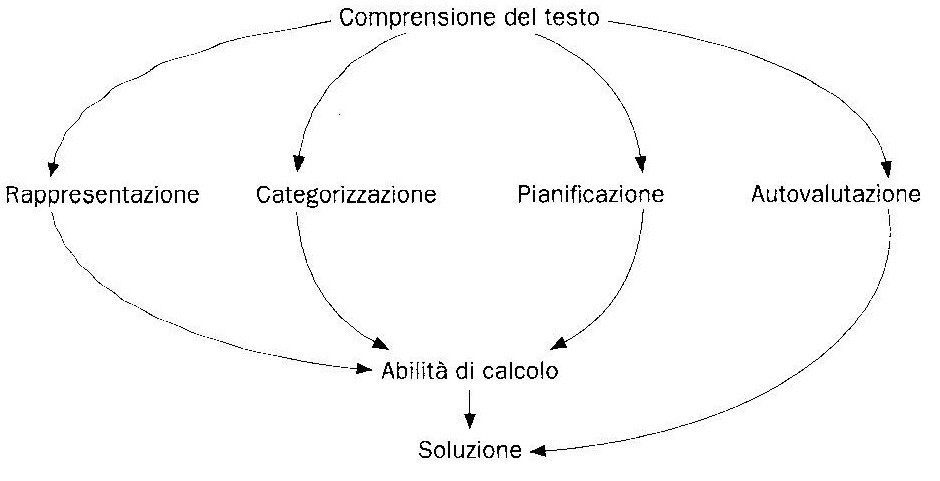 È stato promosso un percorso che permettesse a ciascun alunno, primo fra tutti il bambino disabile, di partecipare in modo attivo e costruttivo alla cultura del compito e di essere incluso dai compagni. Sulla base del principio di inclusione, quindi, poiché in classe erano presenti alunni che dimostravano difficoltà variabili a seconda della componente carente, nel corso dell’azione didattica, è stato proposto un percorso volto al potenziamento dell’intero flusso delle aree cognitive coinvolte nel problem solving.
Le componenti cognitive del problem solving
Comprensione della situazione problema: consente l’identificazione e l’integrazione delle informazioni verbali ed aritmetiche.
Rappresentazione del testo: permette la strutturazione delle relazioni logiche tra i dati e la domanda attraverso schematizzazioni.
Categorizzazione: capacità che, attraverso il riconoscimento delle somiglianze e delle differenze degli schemi risolutori, consente di individuare come simili i problemi che si risolvono nello stesso modo e quindi appartenenti alla stessa categoria.
Pianificazione: consente l’elaborazione del piano di azione strutturato nella corretta sequenza del flusso e tradotto in operazioni di calcolo concrete. 
Svolgimento: permette di risolvere problemi aritmetici, riconoscendo l’eventuale possibilità di seguire percorsi risolutivi diversi.
Monitoraggio ed autovalutazione: consente di monitorare e di valutare la propria prestazione.
 
(Lucangeli, D., De Candia, C., & Cibinel, N. (2009). Risolvere problemi in 6 mosse: Potenziamento del problem solving matematico per il secondo ciclo della scuola primaria. Trento: Erickson)
L’intervento inclusivo
In un primo momento, attraverso la tecnica del Jigsaw, ciascun alunno è diventato esperto in due delle componenti cognitive coinvolte nella risoluzione di problemi.
In seguito, i bambini, suddivisi in piccoli gruppi, formati da tre alunni ciascuno (ogni bambino esperto di due delle componenti cognitive coinvolte nel problem solving), hanno risolto in modo cooperativo, attivo e partecipativo alcuni problemi matematici.
L’intervento didattico progettato, volto allo sviluppo della competenza risolvere problemi, è suddiviso in tre fasi, articolate ciascuna in un numero differente di interventi, per un totale di otto incontri, ognuno dei quali ha inteso promuovere il raggiungimento di uno o più traguardi di apprendimento riferiti al sapere disciplinare.
La prima fase è propedeutica allo sviluppo della tematica centrale dell’intervento didattico, ossia il problem solving matematico. La fase è composta da due incontri, riguardanti l’approfondimento delle componenti cognitive coinvolte nella risoluzione di un problema, quali la comprensione della situazione problema attraverso l’identificazione e l’integrazione delle informazioni verbali/aritmetiche; la rappresentazione dello schema; la categorizzazione, cioè la classificazione della struttura matematica del problema; la pianificazione delle procedure e delle operazioni; lo svolgimento; il monitoraggio e l’autovalutazione. In particolare, nel corso di questa fase i bambini sono diventati esperti delle componenti cognitive coinvolte nell’abilità di soluzione dei problemi aritmetici tramite la tecnica del Jigsaw. Le esperienze proposte nel corso di questa fase hanno permesso ai bambini di raggiungere il seguente traguardo di apprendimento: riconoscere le componenti cognitive coinvolte nella risoluzione di un problema.
La seconda fase comprende il maggior numero di lezioni, per un totale di cinque. Nel corso di questa fase i bambini hanno co-costruito la conoscenza (attraverso la metodologia del Cooperative Learning) al fine di potenziare il problem solving matematico. In questa fase sono stati proposti alcuni problemi in cui veniva esercitato l’intero flusso delle componenti coinvolte nella risoluzione, in modo tale da guidare i bambini all’interno dei meccanismi individuati dalla ricerca come discriminanti tra i buoni e i cattivi solutori.
Nello specifico, le esperienze proposte hanno permesso ai bambini di raggiungere i seguenti traguardi di apprendimento disciplinari:- Comprendere la situazione-problema attraverso l’identificazione e l’integrazione delle informazioni verbali e aritmetiche.- Elaborare l’immagine mentale di un problema. - Individuare e riconoscere la categoria prototipica del problema proposto. - Riconoscere la necessità di risolvere un problema attraverso la costruzione di passaggi in sequenza. - Risolvere problemi aritmetici, riconoscendo l’eventuale possibilità di seguire percorsi risolutivi diversi. - Riuscire a monitorare e a valutare la propria prestazione.
Un esempio di lezione
Ho iniziato la lezione salutando i bambini ed invitandoli a ricordare e a riassumere brevemente quanto effettuato nel corso dell’incontro precedente. Successivamente, ho comunicato agli allievi che nel corso della lezione avrebbero risolto un problema, divisi in piccoli gruppi, relativo alla tematica matematica della compravendita. Ho, quindi, formato quattro gruppi costituiti da tre bambini ciascuno (diversi rispetto a quelli delle lezioni precedenti) in modo tale che all’interno di ogni gruppo fossero presenti esperti di tutte le componenti cognitive implicate nel problem solving matematico. In seguito, ho dettato agli alunni il testo del problema; alcuni bambini hanno scritto il testo avvalendosi di un programma di videoscrittura. Il testo, poi, è stato stampato ed incollato sul quaderno. 
Dopo aver dettato agli alunni il problema ho spiegato loro le attività da svolgere, ho scritto le consegne alla lavagna ed ho invitato i bambini ad iniziare l’attività. Poiché si trattava di un problema abbastanza complesso ho distribuito ad ogni gruppo un cartoncino riportante il testo del problema semplificato.
Agli alunni è stato chiesto di: sottolineare nel testo del problema i dati necessari alla soluzione; evidenziare i quantificatori; completare con i dati mancanti la rappresentazione del problema; scrivere il piano di soluzione; svolgere le operazioni; rispondere alle domande.
Quando tutti i gruppi avevano risolto il problema ho proposto loro una riflessione in plenaria sul risultato ottenuto e sulle strategie risolutive messe in atto, nonché sulla qualità dell’interazione sociale e della partecipazione di tutti e di ciascuno all’attività di ogni piccolo gruppo. In seguito a tale riflessione ho consegnato i compiti per casa, relativi all’argomento affrontato nel corso della lezione. Ho concluso l’incontro salutando i bambini e comunicando loro il programma per l’incontro successivo.
La terza fase, costituita da un unico incontro, ha previsto la riflessione, in plenaria, sul percorso svolto, nonché la verifica e la valutazione finale.
La valutazione
“Cara signora,
lei di me non si ricorderà nemmeno il nome. Ne ha bocciati tanti.
…
<Se un compito è da quattro io gli do quattro>.
…
 E non capiva, poveretta, che era proprio di questo che era accusata. Perché non c’è nulla che sia ingiusto quanto far le parti eguali fra disuguali.”
 
                                                                                   Scuola di Barbiana
DOCUMENTAZIONEMONITORAGGIOVALUTAZIONE
La valutazione della performance
Al fine di valutare la performance (ossia la partecipazione e l’inclusione positiva nel contesto scolastico) sviluppata dal bambino disabile grazie all’intervento inclusivo proposto, sono state ricavate, dai codici dell’ICF-CY scelti per definire il profilo di funzionamento possibile del bambino (in relazione all’azione didattica proposta), indicazioni utili a individuare e descrivere le risorse del soggetto, le richieste del contesto e le loro interrelazioni. 
Per questo è stata utilizzata una rubrica di valutazione.
La valutazione dell’apprendimento
Valutazione autentica che permettesse di esprimere un giudizio relativamente alle capacità sviluppate dai bambini in termini di lavoro di gruppo, di partecipazione attiva e motivata, di coinvolgimento dei compagni, di metacognizione, di ragionamento e di acquisizione di competenza (attraverso l’uso di una rubrica valutativa).
La valutazione dell’apprendimento dei bambini è stata realizzata nei termini sia di valutazione formativa, sia di valutazione sommativa, sia di autovalutazione, sia di valutazione del raggiungimento della competenza «risolvere problemi».
Conclusioni
L’intervento inclusivo presentato ha promosso il miglioramento della performance dell’alunno disabile in tutte le aree della componente attività e partecipazione dell’ICF-CY considerate. Il potenziamento della performance del bambino disabile ha favorito, conseguentemente, l’aumento della sua partecipazione e della sua inclusione scolastica.
«A Tottochan sembrò molto strano. E subito dopo pensò che era una cosa bellissima. Era bello avere qualcuno che si prendesse cura di te.»                                                                                                
                                                Tetsuko Kuroyanagi
“Dite: È faticoso frequentare i bambini. Avete ragione. Poi aggiungete: Perché bisogna mettersi al loro livello, abbassarsi, inclinarsi, curvarsi, farsi piccoli. Ora avete torto. Non è questo che più stanca. È piuttosto il fatto di essere obbligati ad innalzarsi fino all'altezza dei loro sentimenti. Tirarsi, allungarsi, alzarsi sulla punta dei piedi. Per non ferirli.”                                                                                                       Janusz Korczak
Bibliografia
Bronfenbrenner, U. (1979). The ecology of human development: Experiments by nature and design. Cambridge, MA: Harvard University Press (trad. it. Ecologia dello sviluppo umano, Il Mulino, Bologna, 1986).
Booth, T., & Ainscow, M. (2002). Index for inclusion: developing learning and participation in schools. Bristol: CSIE (trad. it. L’Index per l’inclusione, Erickson, Trento, 2008).
Gaspari, P. (2002). Aver cura: Pedagogia speciale e territori di confine. Milano: Guerini. 
Lucangeli, D., Tressoldi, P. E., & Cendron, M. (1998). SPM: Test della abilità di soluzione dei problemi matematici. Trento: Erickson.
Lucangeli, D., De Candia, C., & Cibinel, N. (2009). Risolvere problemi in 6 mosse: Potenziamento del problem solving matematico per il secondo ciclo della scuola primaria. Trento: Erickson.
OMS. (2007). ICF-CY Classificazione Internazionale del Funzionamento, della Disabilità e della Salute. Versione per bambini e adolescenti. Trento: Erickson. 
Pennac, D. (2007). Chagrin d’école. Paris: Gallimard (trad. it. Diario di scuola, Feltrinelli, Milano, 2010).
Reffieuna, A. (2003). Le relazioni sociali in classe: il test sociometrico. Roma: Carocci. 
Quaglia, R., & Saglione, G. (1990). Il disegno della classe. Torino: Bollati Boringhieri.
Vygotskij, L. S. (1978). Mind in society: The Development of Higher Psychological Processes. Cambridge-London: Harvard University Press (trad. it. Il processo cognitivo, Boringhieri, Torino, 1987).
Grazie per l’attenzione!